MSCS Literacy Commitment
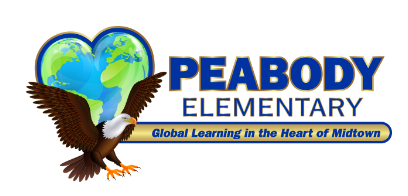 Agenda
TN Learning Loss Remediation and Student Acceleration Act
Pathways to Fourth Grade
Additional Opportunities
Notifications
What is the MSCS Literacy Commitment
THE LITERACY COMMITMENT is a collaborative effort between schools, parents, and the community to ensure the success and reading readiness of our students. 
Memphis-Shelby County Schools and Peabody Elementary strives to build a strong academic foundation, knowing that a key component to education is literacy!
TN Learning Loss Remediation and Student Acceleration Act
What does the TN law say about 3rd graders?
Focus: “Accelerating Student Learning”

“Beginning with the 2022-2023 school year, a student in the third grade shall not be promoted to the next grade level unless the student is determined to be proficient in English Language Arts (ELA) based on the student's achieving a performance level rating of ”meets" or ”exceeds" on the ELA portion of the student's most recent Tennessee comprehensive assessment program (TCAP) test.”
Who is promoted?
The following students are promoted to 4th grade
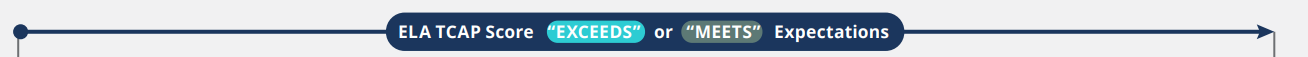 ELA TCAP scores that 
“Exceed” or “Meet” Expectations
Pathways to 4th Grade for Approaching and Below Proficient Scores
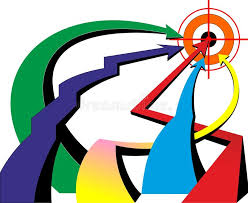 Approaching
What does the law say about students who score “approaching” on the TCAP assessment?
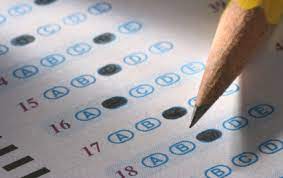 What happens if the student scores “Approaching?”
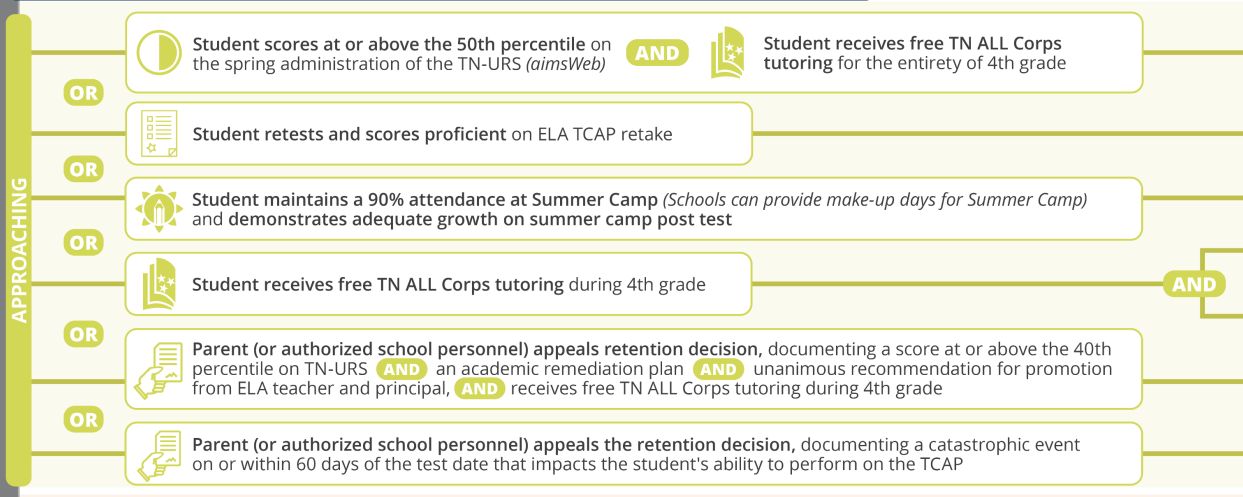 [Speaker Notes: A student in grade three (3) who is not proficient in ELA, as determined by the student's achieving a performance level rating of “approaching” on the ELA portion of the student's most recent TCAP test, may be promoted to the fourth (4th) grade if: 

The student attends a learning loss bridge camp before the beginning of the upcoming school year, 

Maintains a ninety percent (90%) attendance rate at the camp, AND the student's performance on the post-test administered to the student at the end of the learning loss bridge camp, demonstrates adequate growth (5 percentage points), as defined in the State Board’s Promotion and Retention Policy 3.300; OR

The student receives high-dosage, low-ratio tutoring for the entirety of the upcoming school year from a Tennessee accelerating literacy and learning corps (TALLC) tutor. For the purposes of this rule, “high-dosage, low-ratio tutoring” means a minimum of two (2) thirty (30) minute sessions per week with a one to three (1:3) teacher to student ratio. TALLC high dosage, low ratio tutoring may be provided through the following options,                                       
       (I) A tutor recruited and trained through the Department’s TN ALL Corps grant program. 
            (II)A district recruited tutor who has completed the department’s TN ALL Corps training.]
Tennessee Learning Loss Remediation and Student Acceleration Act
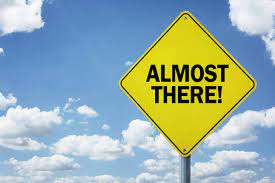 Below Proficient
What does the law say about students who score “below proficient” on the TCAP assessment?
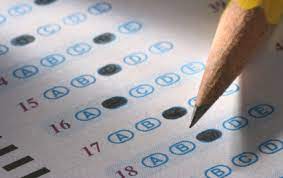 What happens if the student scores “Below?”
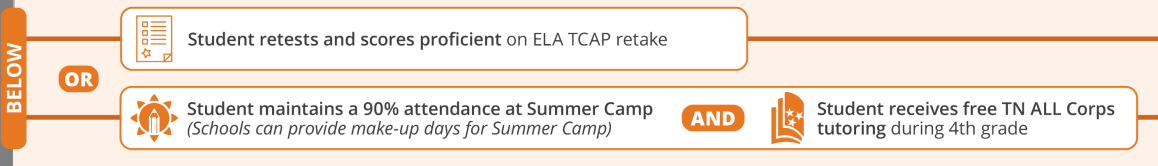 [Speaker Notes: A student in grade three (3) who is not proficient in ELA, as determined by the student's achieving a performance level rating of “below” on the ELA portion of the student's most recent TCAP test may be promoted to the fourth (4th) grade if: 

The student attends a learning loss bridge camp before the beginning of the upcoming school year AND

Maintains a ninety percent (90%) attendance rate at the camp, AND

Receives high-dosage, low-ratio tutoring for the entirety of the upcoming school year from a Tennessee accelerating literacy and learning corps (TALLC) tutor. For the purposes of this rule, “high-dosage, low-ratio tutoring” means a minimum of two (2) thirty (30) minute sessions per week with a one to three (1:3) teacher to student ratio. TALLC high dosage, low ratio tutoring may be provided through the following options, 
(I)  A tutor recruited and trained through the department TN ALL Corps grant program. 
(II)  district recruited tutor who has completed the department’s TN ALL Corps training.]
Tennessee Learning Loss Remediation and Student Acceleration Act
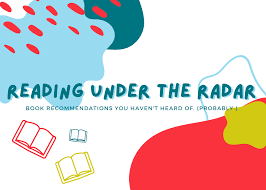 The following students are EXEMPT from 3rd grade retention
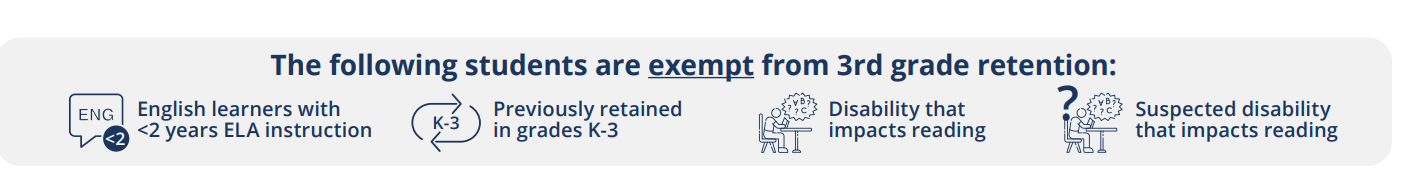 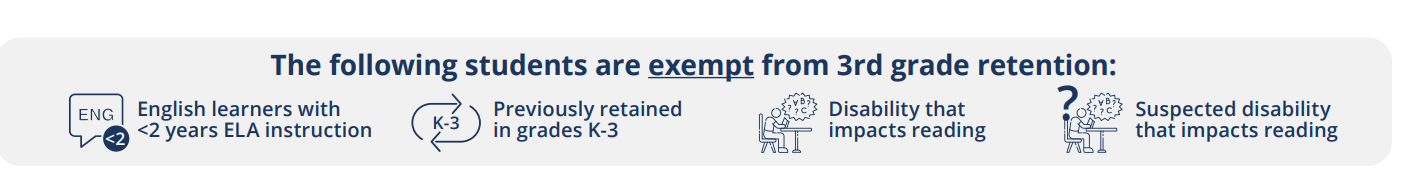 Tennessee Learning Loss Remediation and Student Acceleration Act
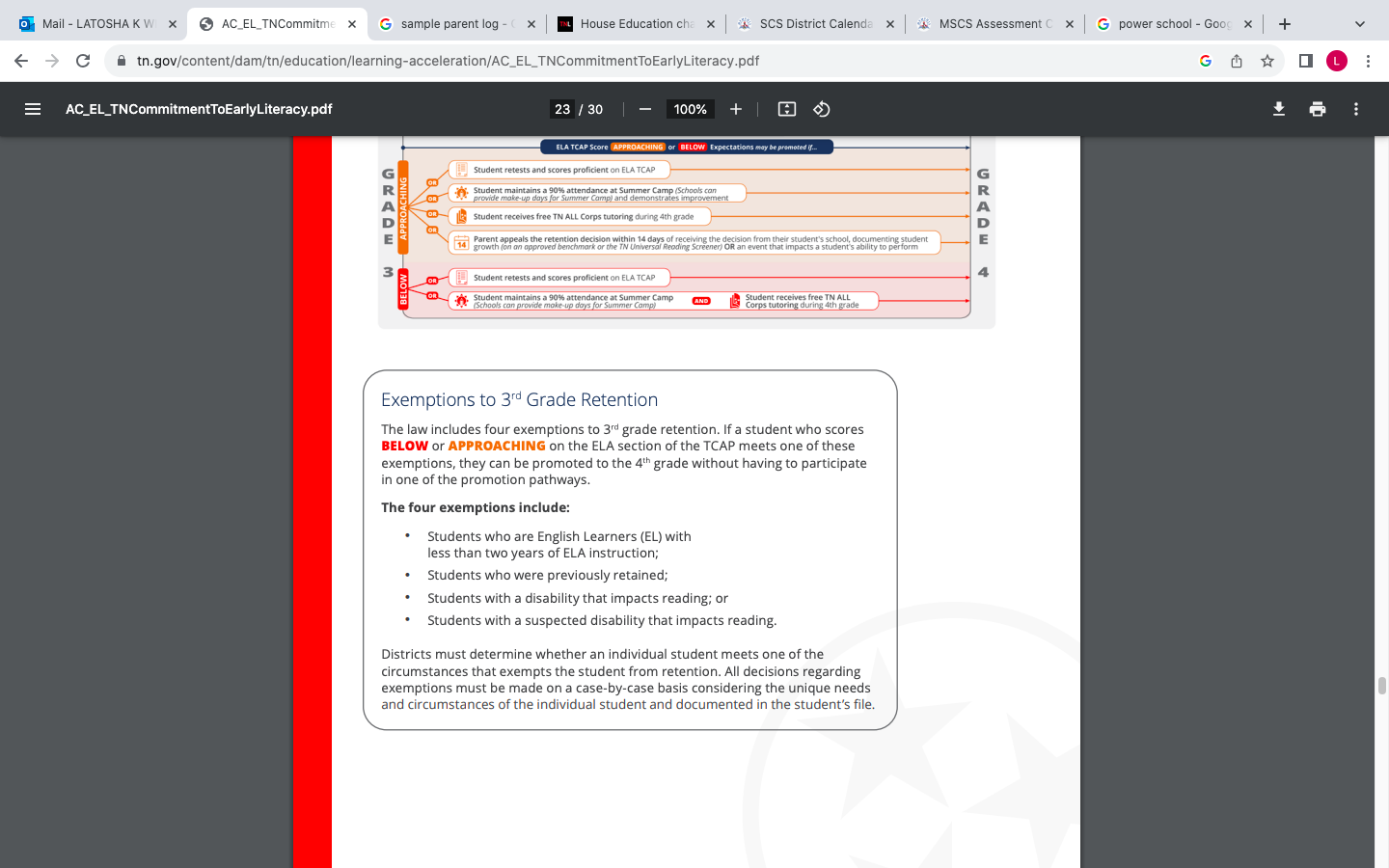 Additional Opportunities
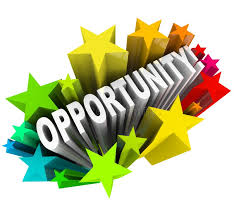 Retake/Retest Opportunities
If a student scores approaching OR below proficient, he/she will be given the opportunity to retake the ELA portion of the TCAP assessment, which excludes the writing.

This retake will be administered on the computer.

The retake dates have not been released as of yet from the state department.
Tennessee Learning Loss Remediation and Student Acceleration Act
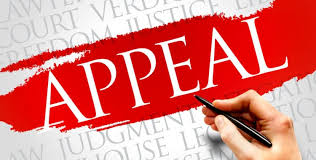 All 3rd grade students will be administered the aimsWeb plus universal screening in ELA Spring 2025; 

If an APPROACHING student scores within the 50th percentile on this assessment, they are eligible to appeal the process.
Notifications
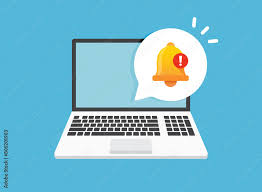 Parent Notification
By February 1 of each year, parents must be informed if their child is “at risk” of being retained.  It is required by the state and letters must be sent home. Your child's teacher will contact you after the winter IReady assessment if your child has been identified as "at risk".

“At risk” students are identified if they score below the 65th percentile on the ELA winter universal screener.
How can we help?
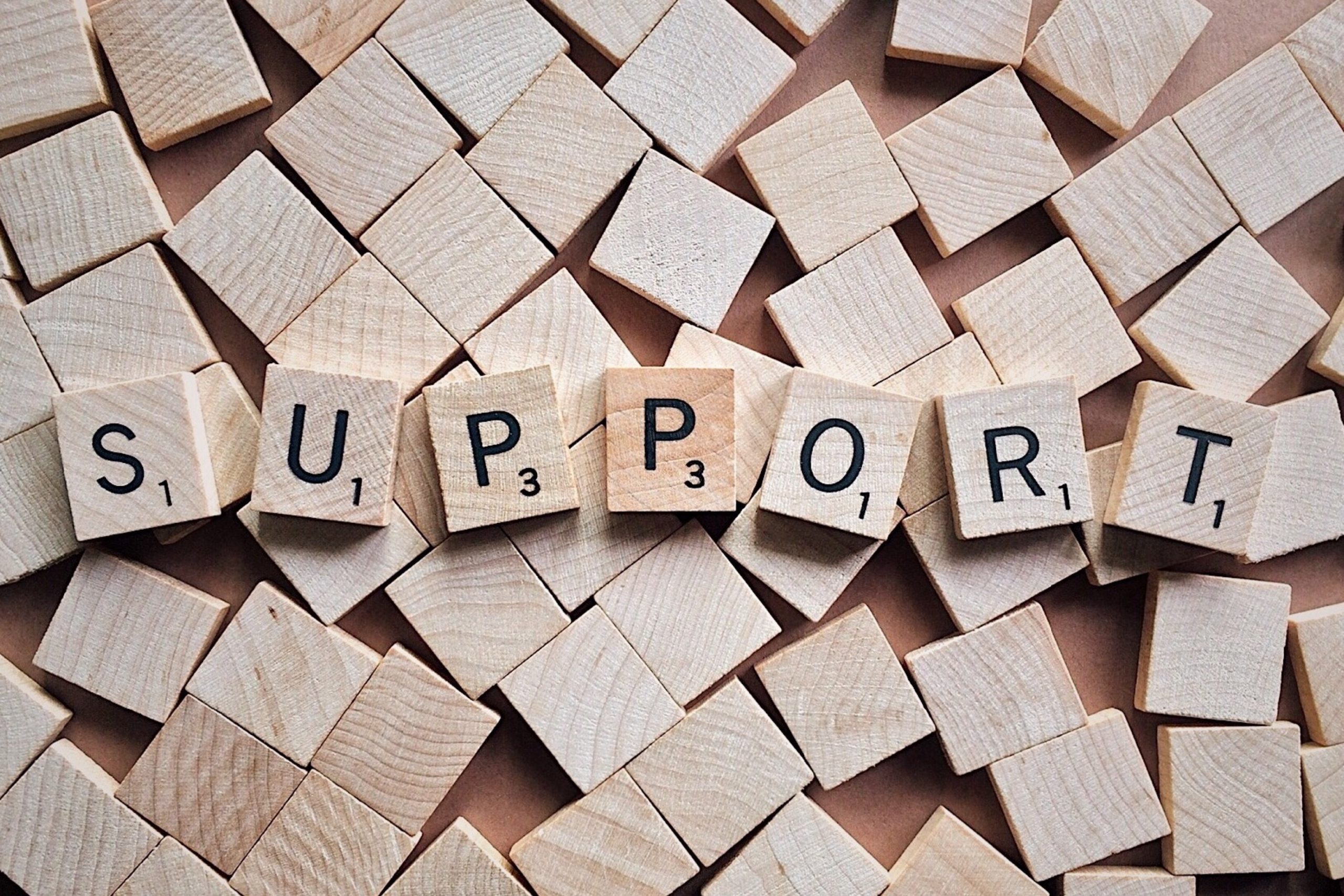 At Peabody we offer the following supports to current 4th grade students that were identified as “at risk” last year:
Low ratio tutoring during the day
After school tutoring
How can we help?
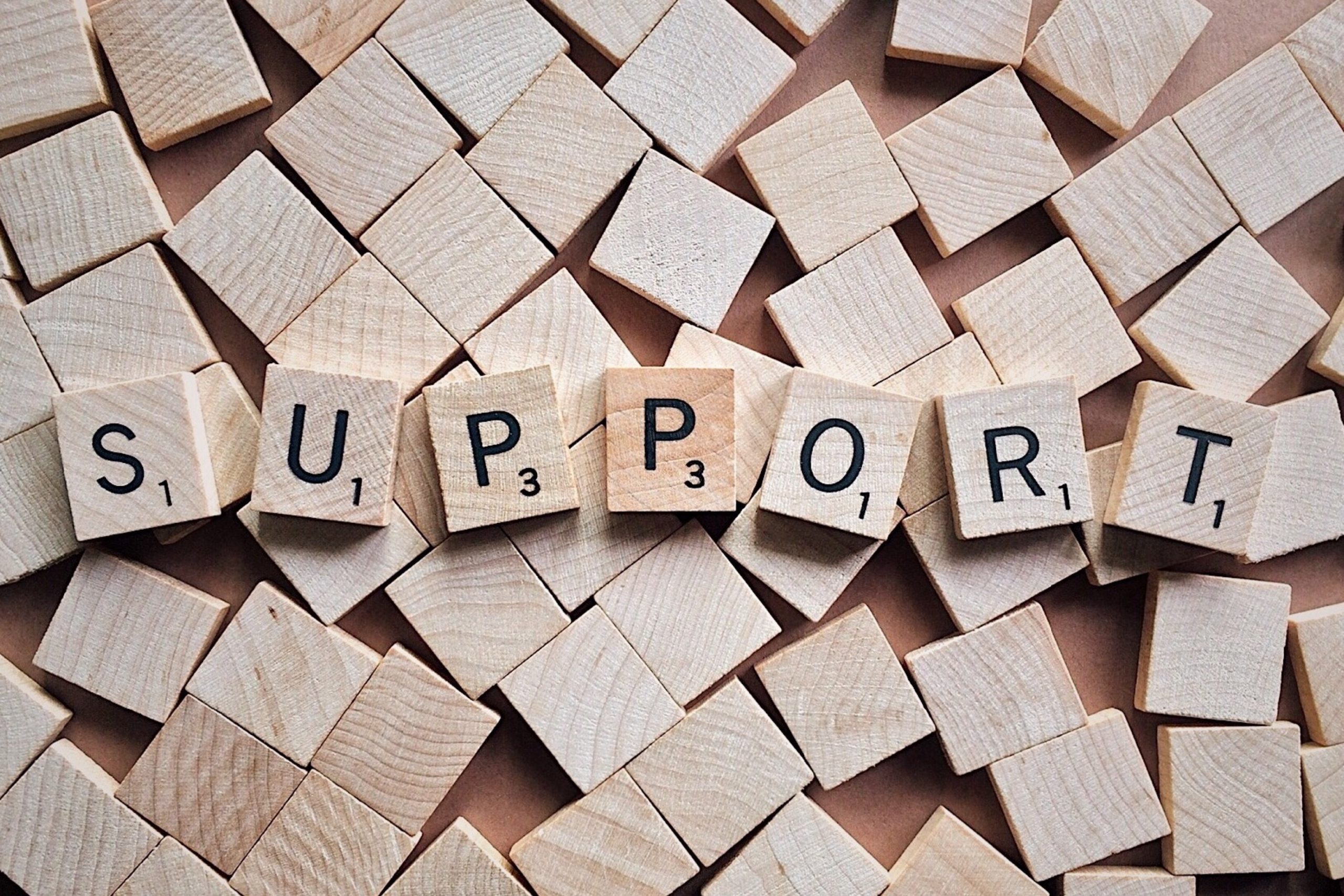 All Peabody students who have skills that they have not mastered have been assigned i-Ready lessons to help review and reteach these skills. 
Students should complete 2 math and 2 reading i-Ready lessons each night.
Electronic Parent Acknowledgement-Signature Page in PowerSchool
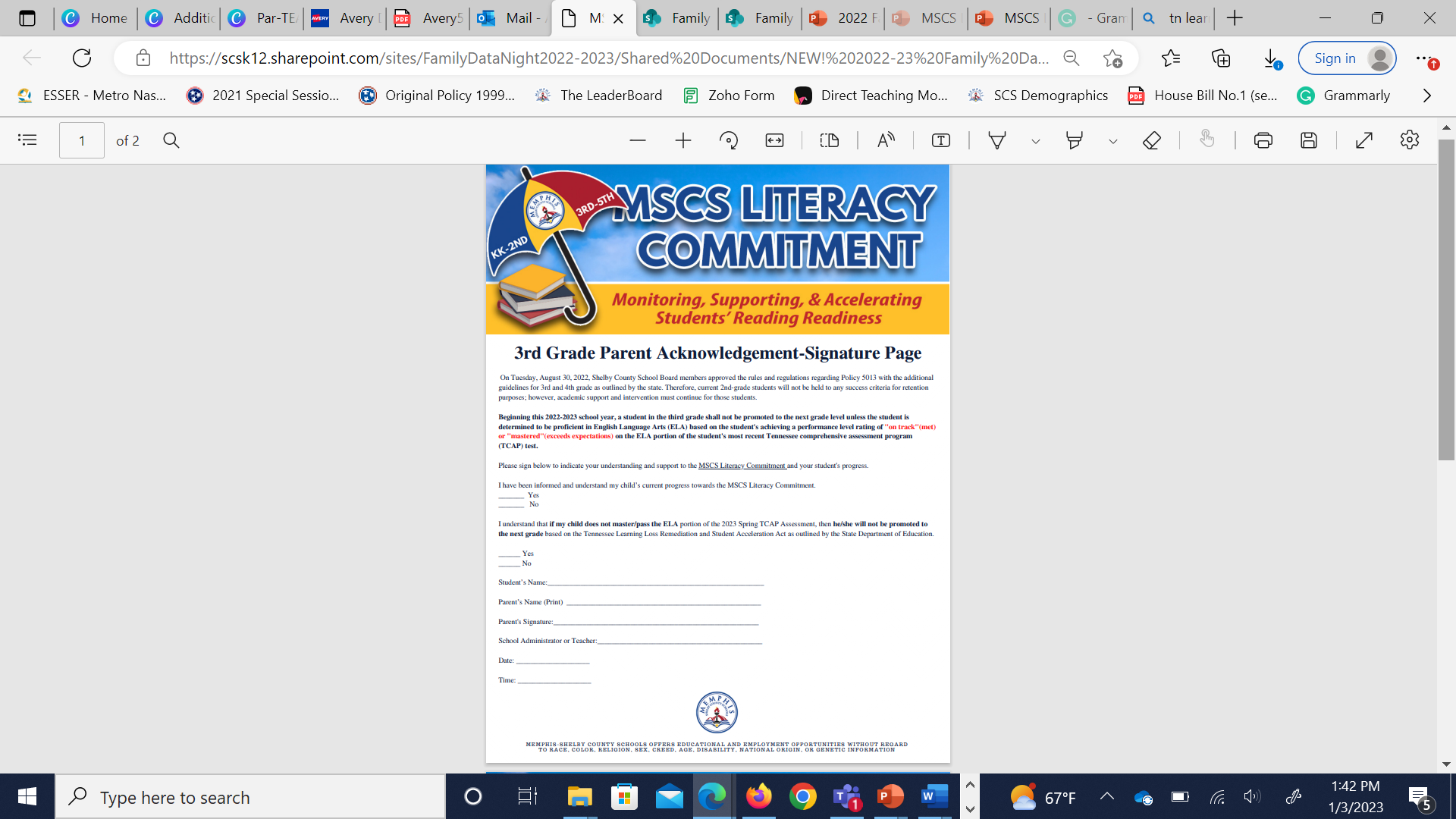 The purpose of the  Parent Acknowledgment- Signature Page is to: 

Indicate your understanding and support to the MSCS Literacy Commitment and your student's progress.

Acknowledge that you have been informed and understand your child’s current progress towards the MSCS Literacy Commitment.

Acknowledge that you understand that if your child does not master/pass the ELA portion of the 2025 Spring TCAP Assessment, then he/she will not be promoted to the next grade based on the Tennessee Learning Loss Remediation and Student Acceleration Act as outlined by the State Department of Education.
Electronic Parent Acknowledgement-Signature Page in PowerSchool
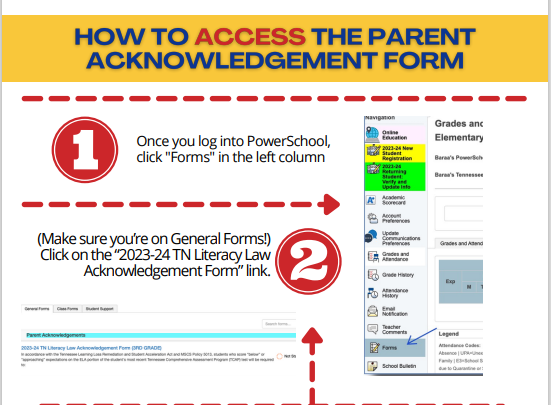 Electronic Parent Acknowledgement-Signature Page in PowerSchool
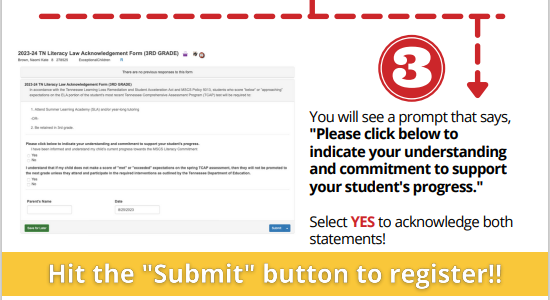 Resources
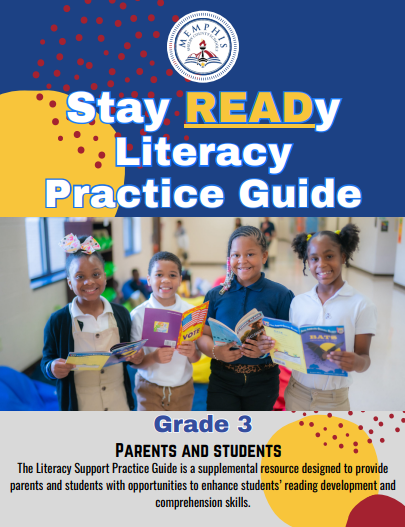 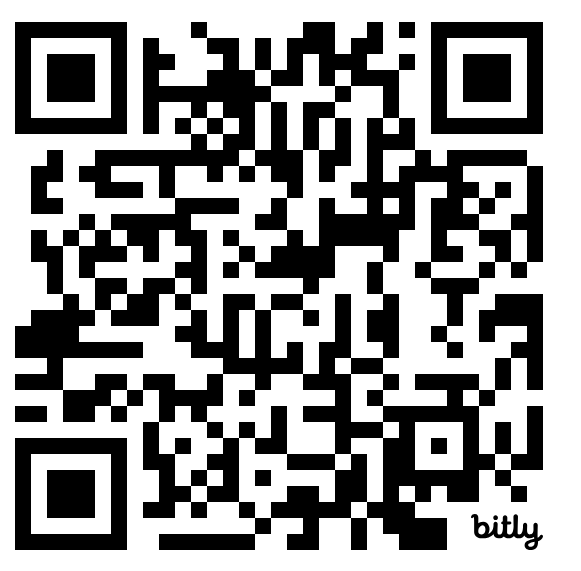 https://bit.ly/stayREADY
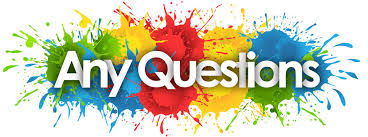 Rebecca Hobson
PLC Coach
hobsonrs@scsk12.org
901-416-4606